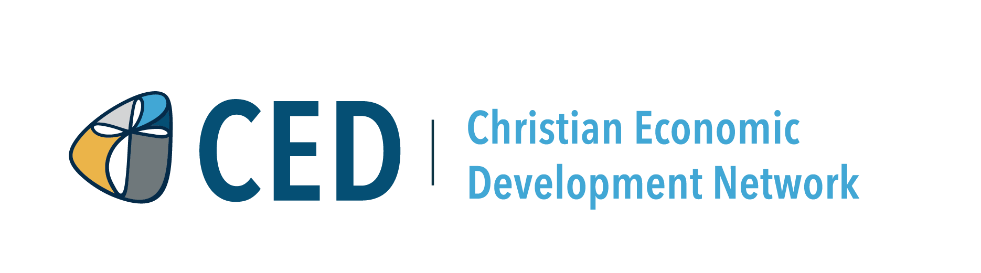 CED Roundtable on the “Next Normal”
What will our work look like after COVID-19?

July 16, 2020
Engage in the conversation
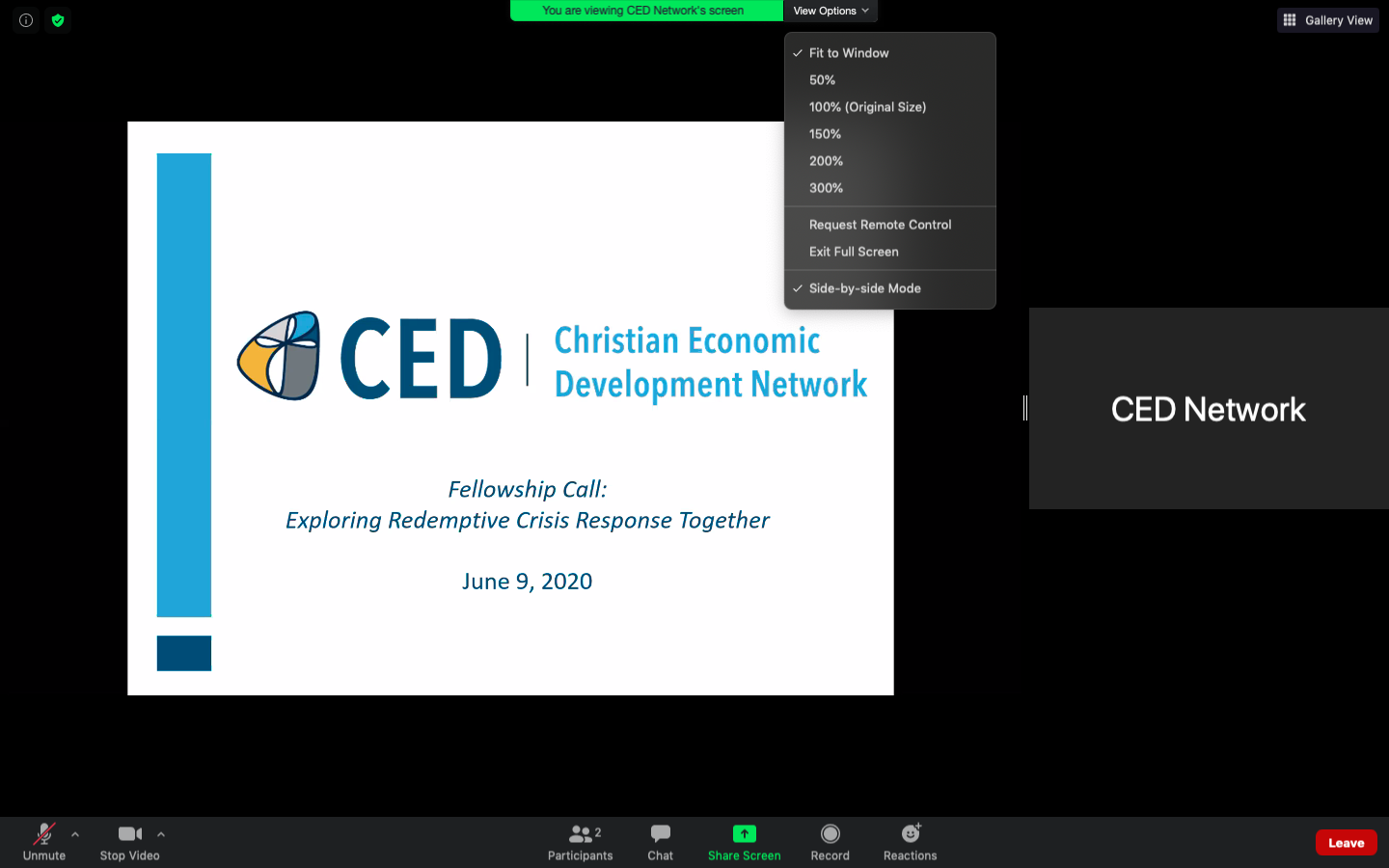 CED Roundtable on the “Next Normal”
What will our work look like after COVID-19?

July 16, 2020
Slide here to adjust
View using 
side-by-side mode
Use the chat roll to ask or answer questions
Keep your mic off when you’re not speaking
Use video when you can
Agenda
Welcome: Prayer and logistics
Introductions using the chat roll 
Presentation from our speakers
Open roundtable discussion
Share available resources
This session will be recorded
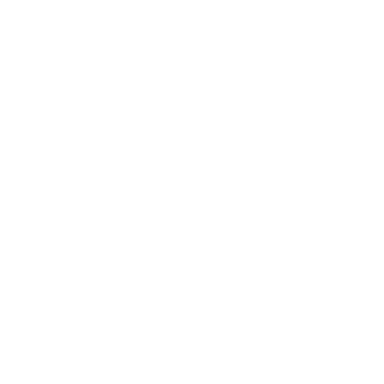 Our presenters
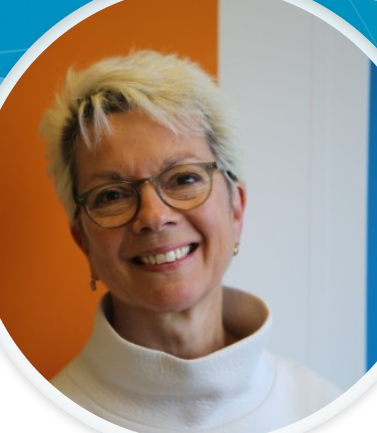 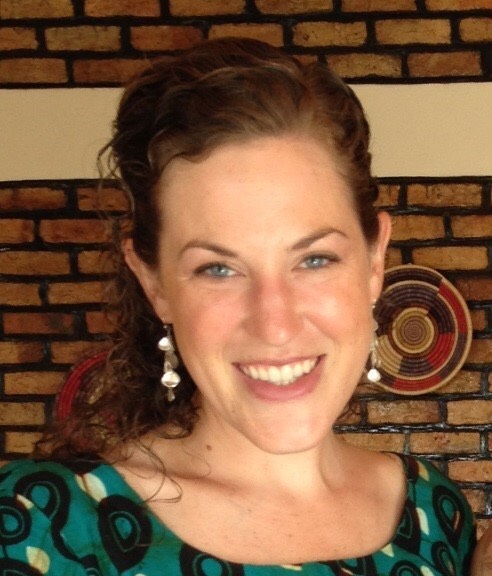 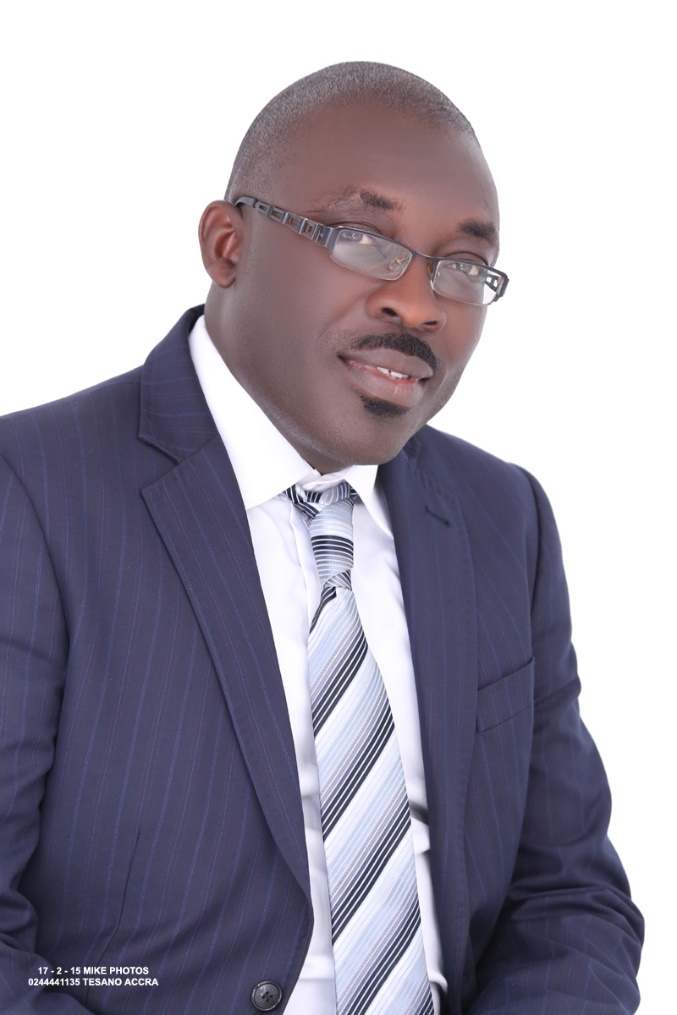 G. P. Gontrand Nounagnon
Regional Operations Director- West Africa
 VisionFund International
Johanna Ryan
 Global Director- Impact VisionFund International
Courtney Purvis
Senior Program Advisor – Savings for Life
World Relief
What have you learned during the COVID pandemic?
Learnings from VisionFund International
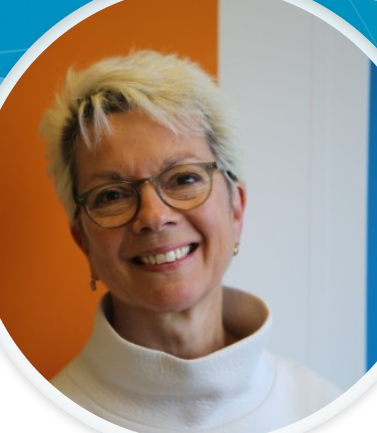 Johanna Ryan
 Global Director – Impact
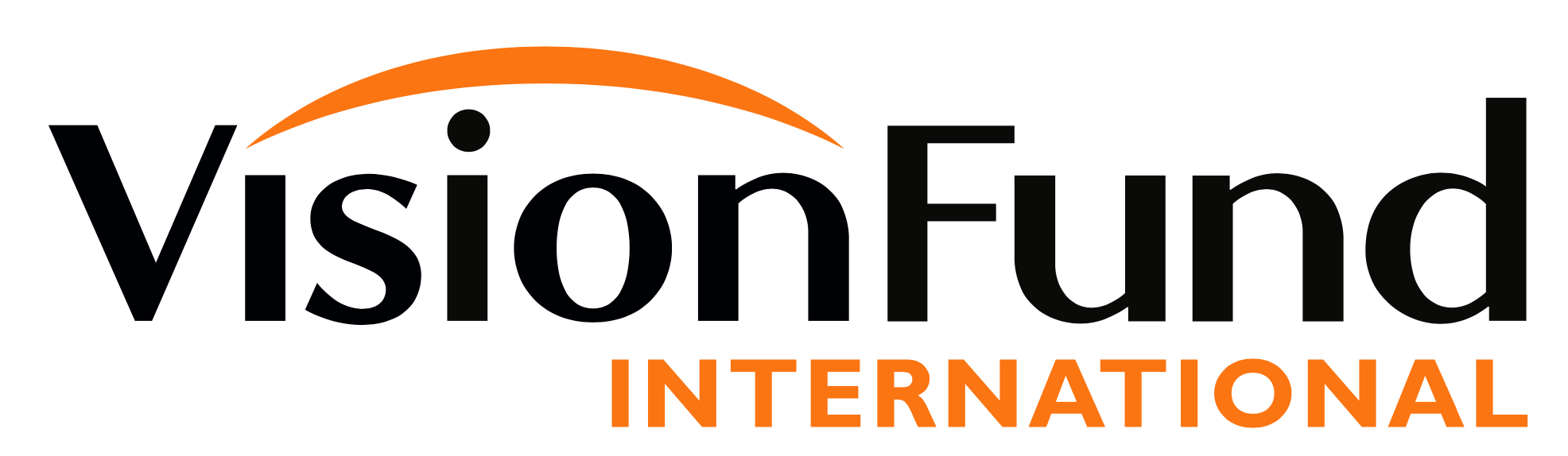 VisionFund Observations – Global Perspective
Communicate
Analyze 
Prepare
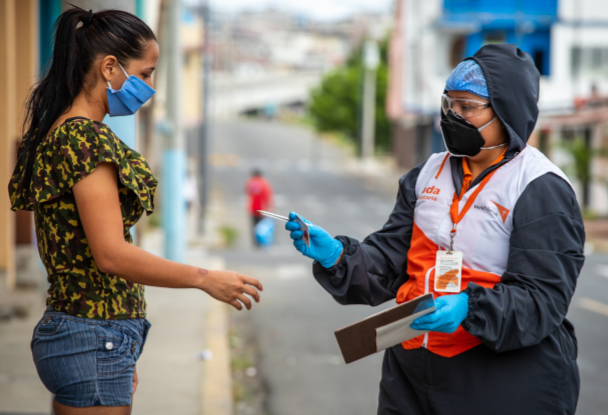 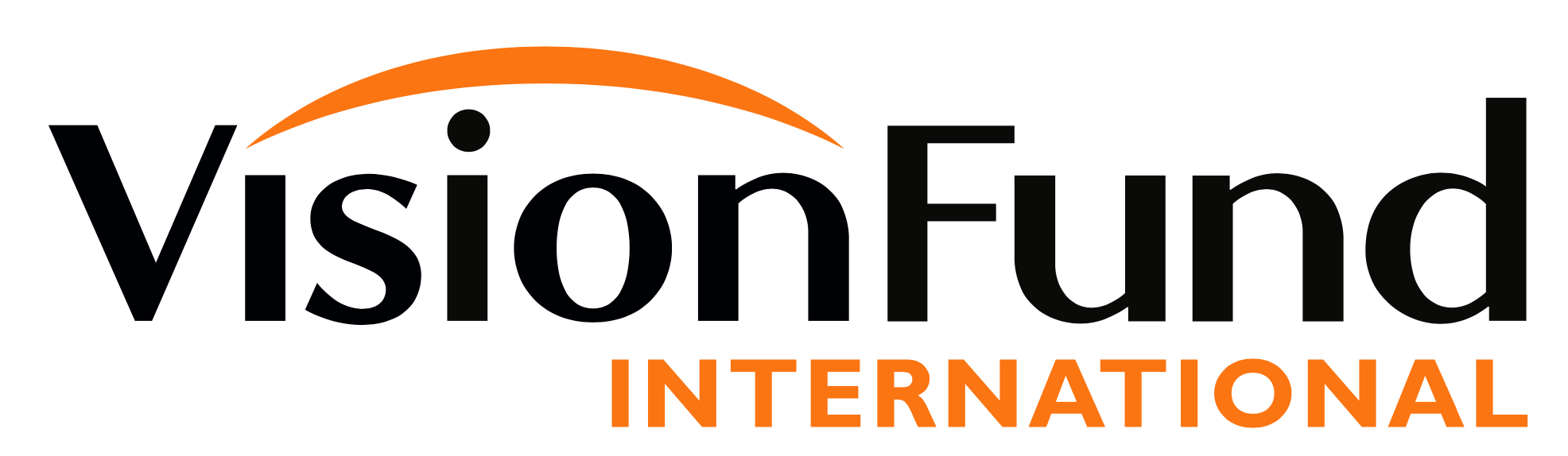 Learnings from VisionFund International
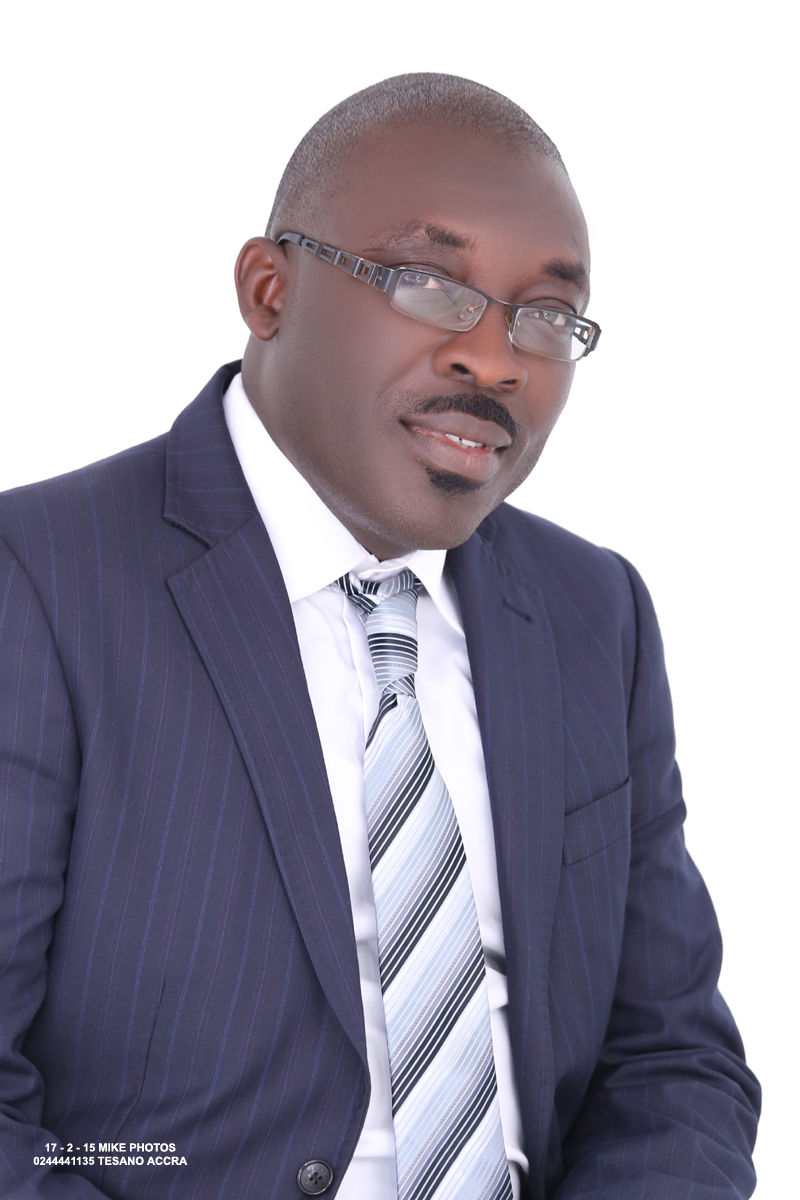 G. P. Gontrand Nounagnon
 Regional Operations Director – West Africa
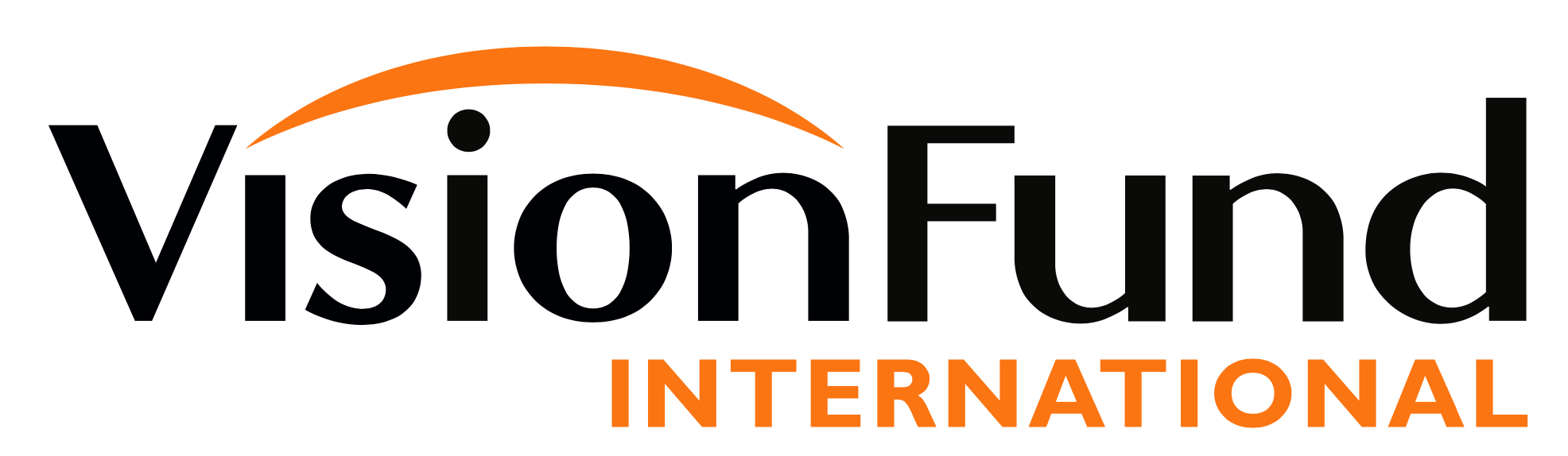 VisionFund Observations in Africa Region
Serious crisis 
Impact delayed
Direct impact on health is less disastrous than predicted 
Indirect impact on health system, jobs and economy is huge
Engagement with MFI partners/funders: renegotiate time of deliveries and borrowing installments
Explain VisionFund’s two-phased approach – liquidity and resilience
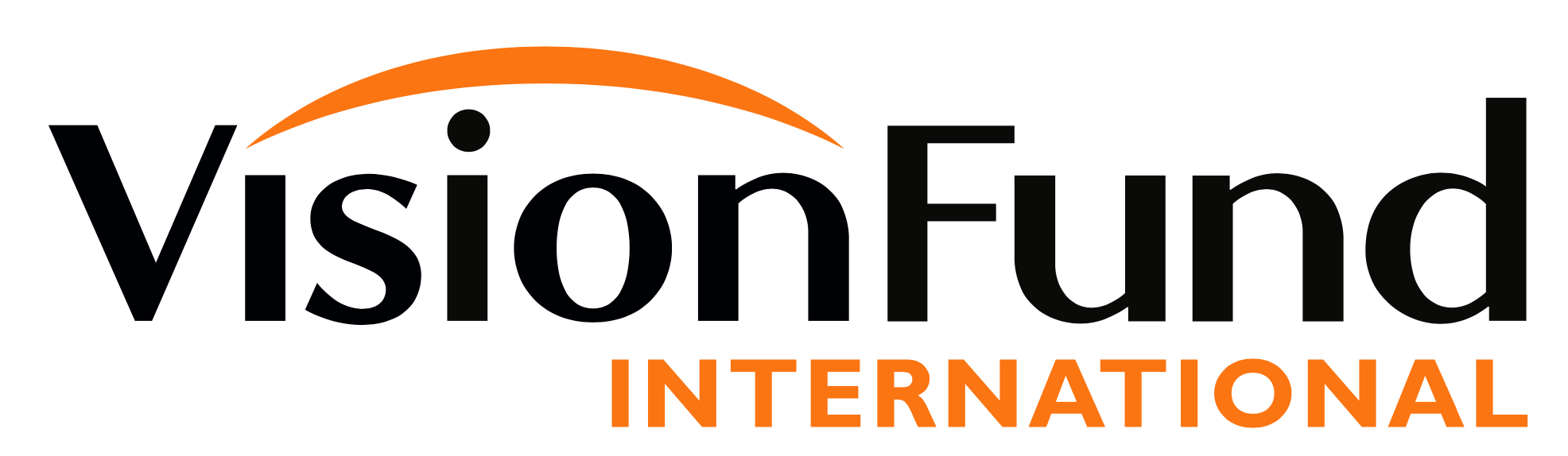 VisionFund Observations in Africa Region
Listen to clients – survey of 2,400 MSME in 8 countries
60% earning less than half of pre-Covid19 income
Sale of assets/livestock 13% (men 15%, women 12%)
Reduced consumption
food 59%
clothing 49%
education 29%
Biggest worries
business failure 39%
no income/
     loss of capital 21%
catching virus 6%
MSMEs needs
loan rescheduling 51%
interest rate discount 44%.
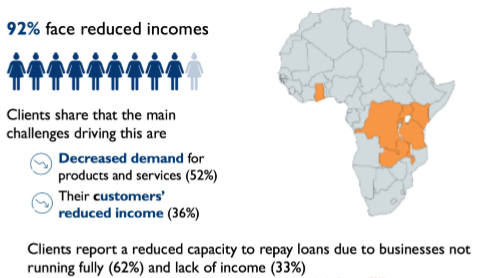 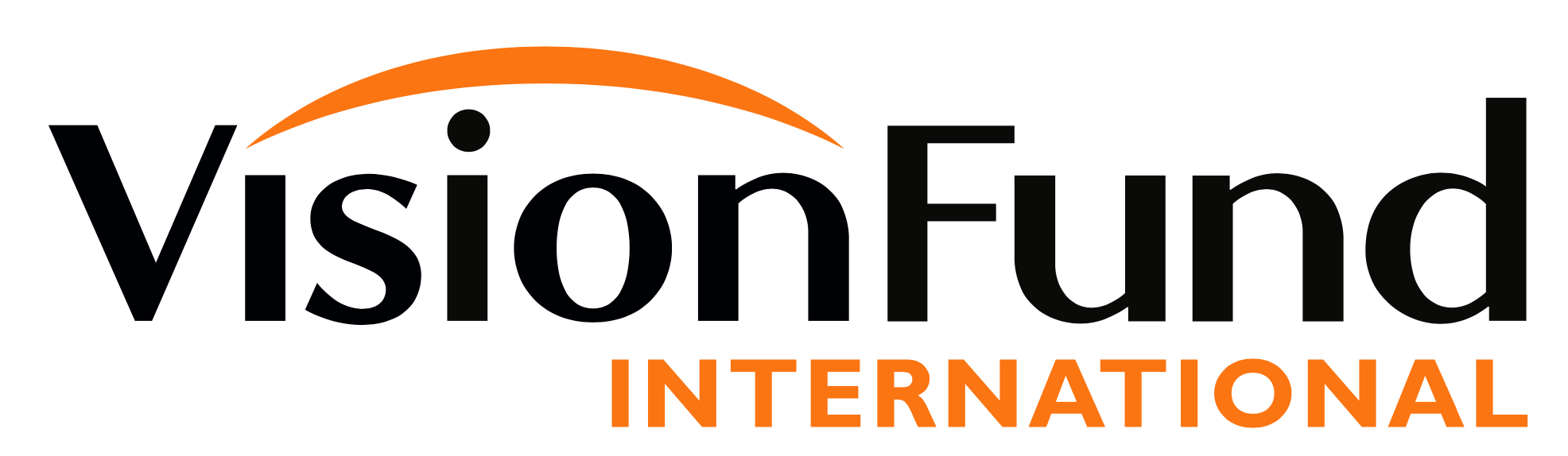 VisionFund Performance in Africa Region
Senegal, Ghana & Mali – three very different situations 

KPI comparison between February and May/June 2020








The more drastic the lockdown, the more severe the impact on the MFI
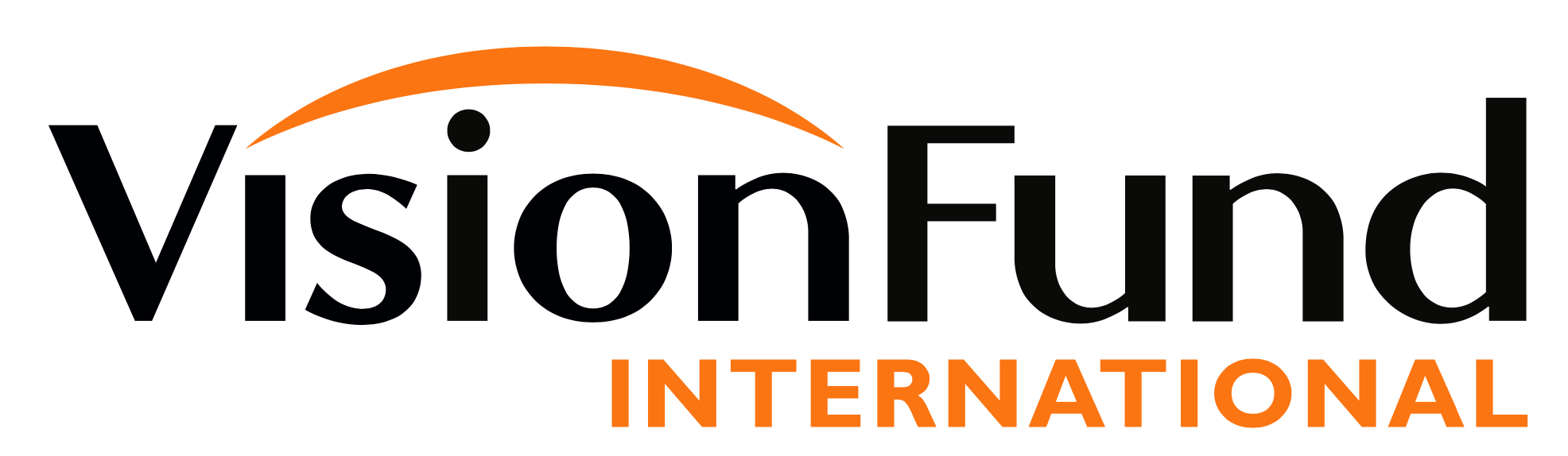 Learnings from World Relief
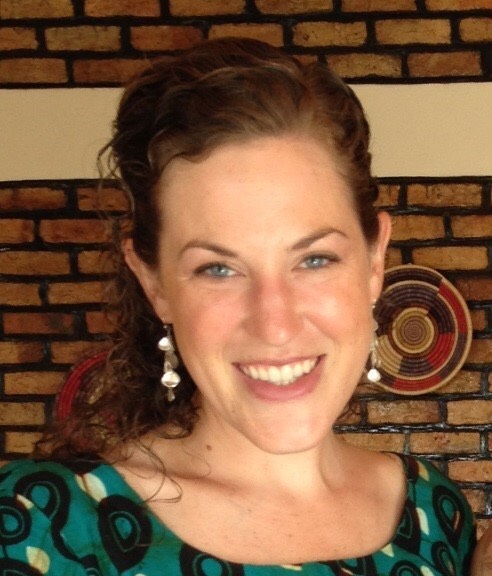 Courtney Purvis
 Senior Program Advisor – Savings for Life
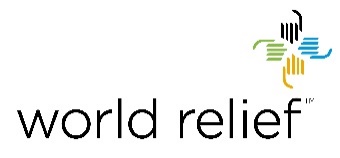 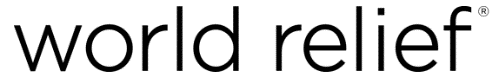 Savings Groups and Covid19:  Lessons Learned
SGs are made for a time like this

Each country has/had a different level of response

We need to 
think about 
long term 
economic 
impacts
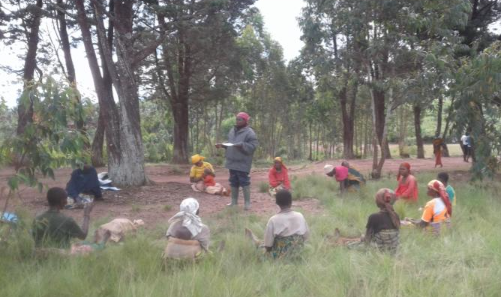 [Speaker Notes: Groups put in place measures to ensure that they should not lose money. In our case, one group called Msintha Moyo (Life Changer) invested all their savings in buying maize which they have stored. Their reasoning was that they will sell at a later point fully aware that with movement restrictions, they may have an advantage with probability of prices going up


Strict lockdown:  can’t work / can’t save
Medium/flexible lockdown:  groups meeting in small quorums
(few) no lockdown: business as usual]
Smart Money During COVID-19
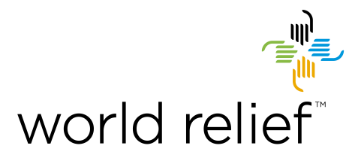 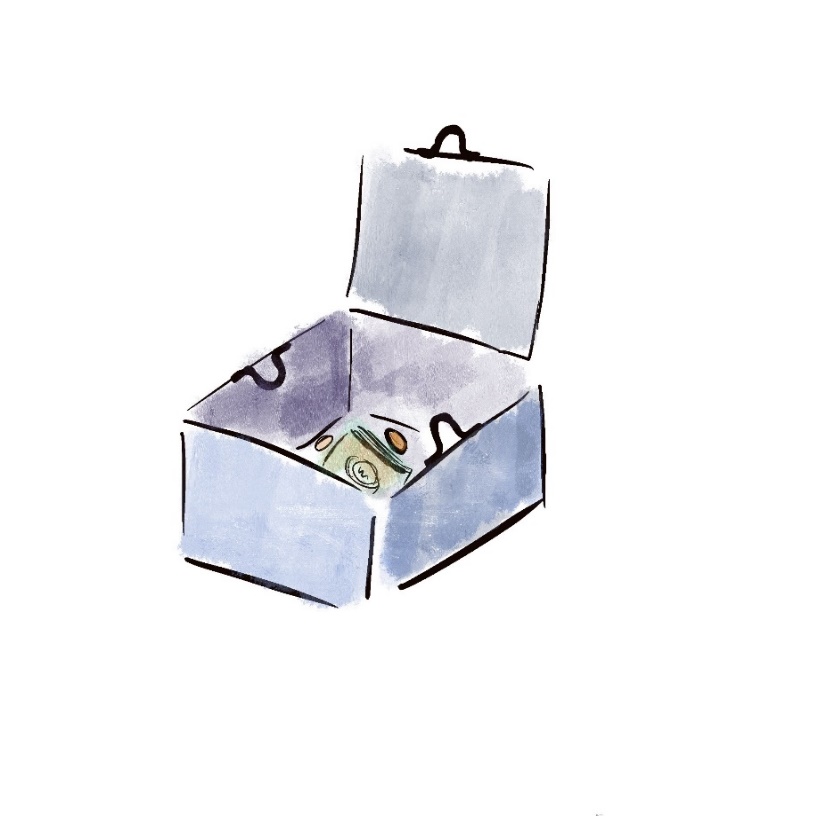 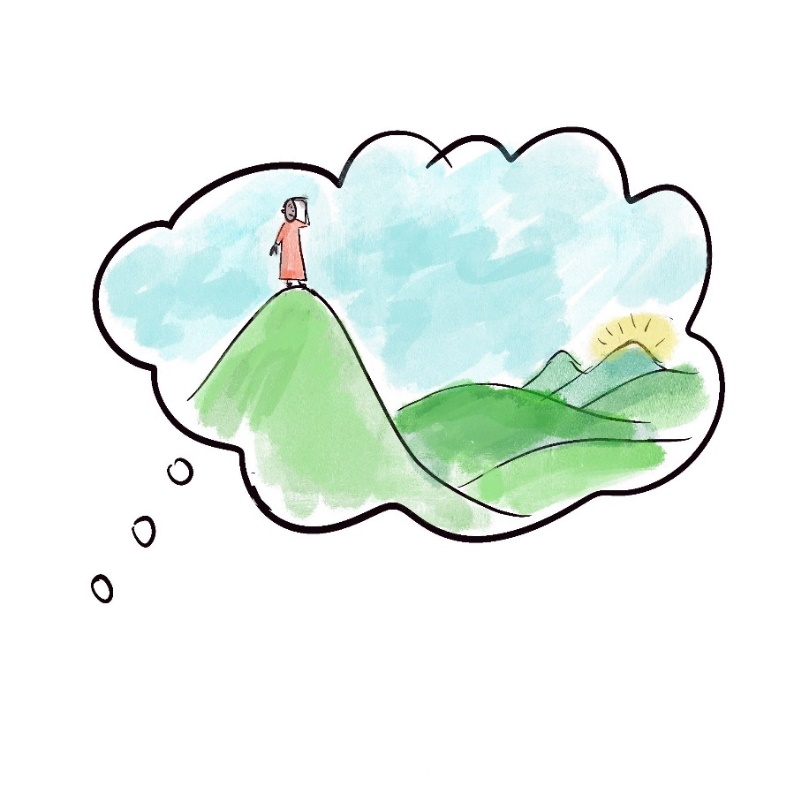 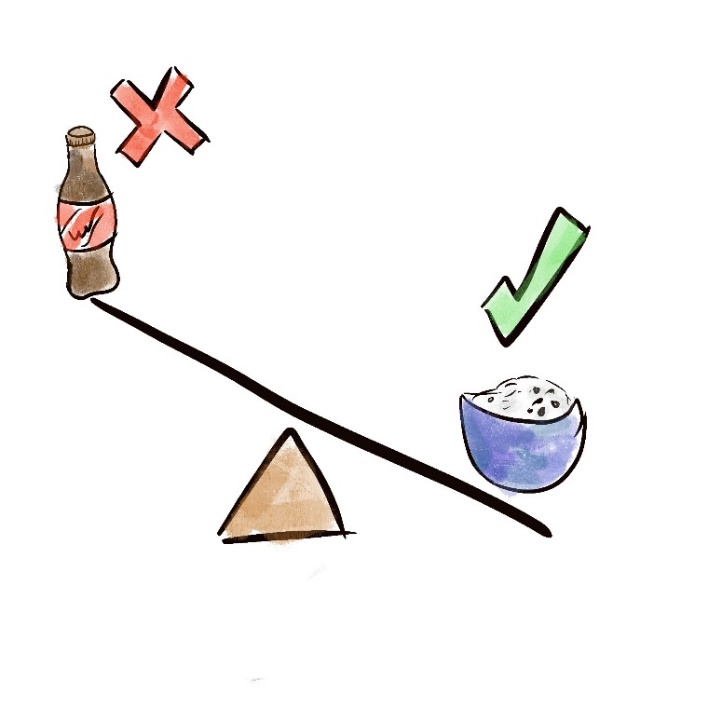 3. Control your spending
 
 
 
 
 
 
 
 
 
6. Save money by growing your own nutritious food
2. Continue saving
 
 
 
 
 
 
 
 
 
5. Do not sell productive assets
1. Prepare for the long-term
 
 
 
 
 
 



4. Avoid new loans or debt
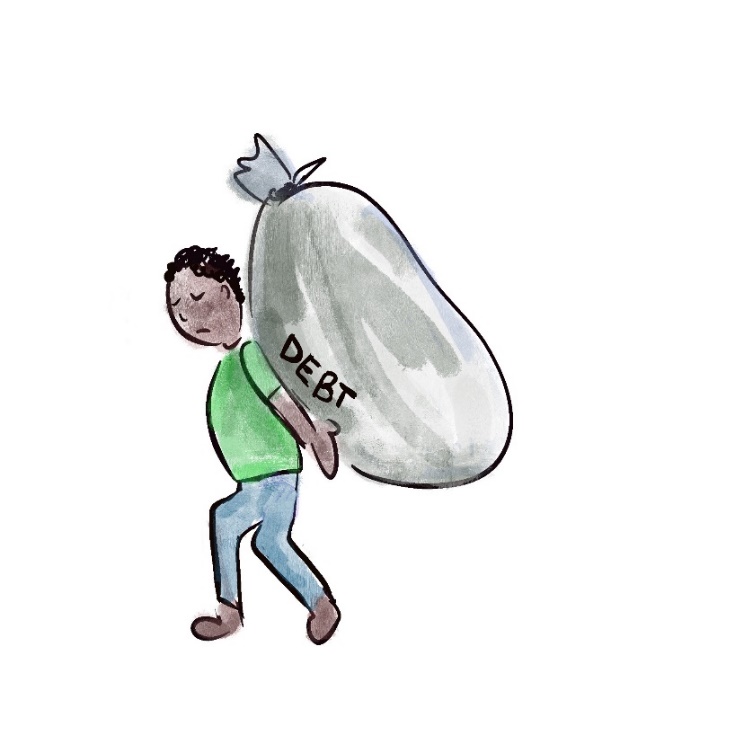 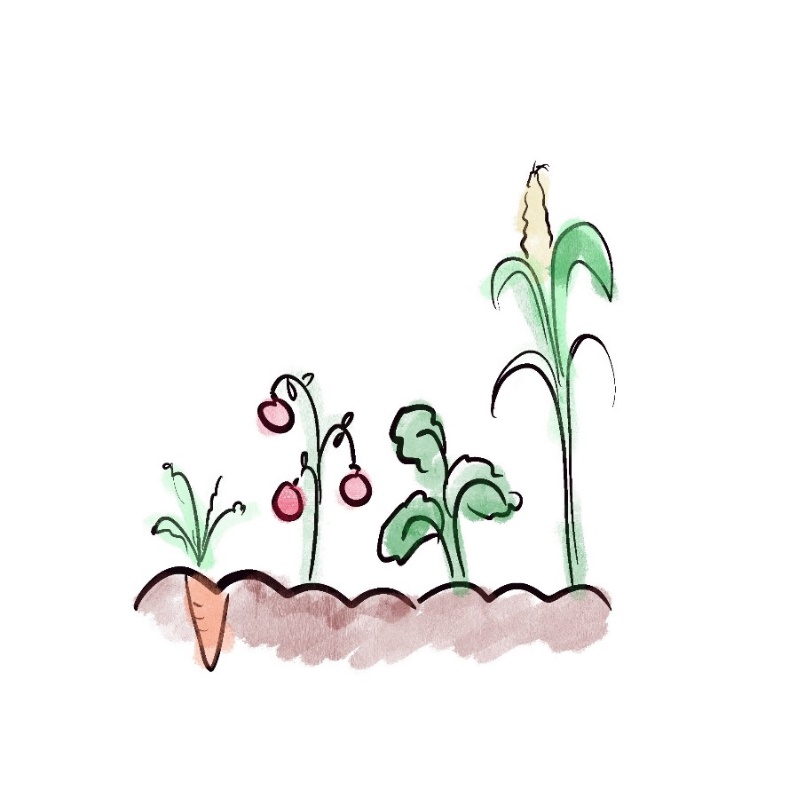 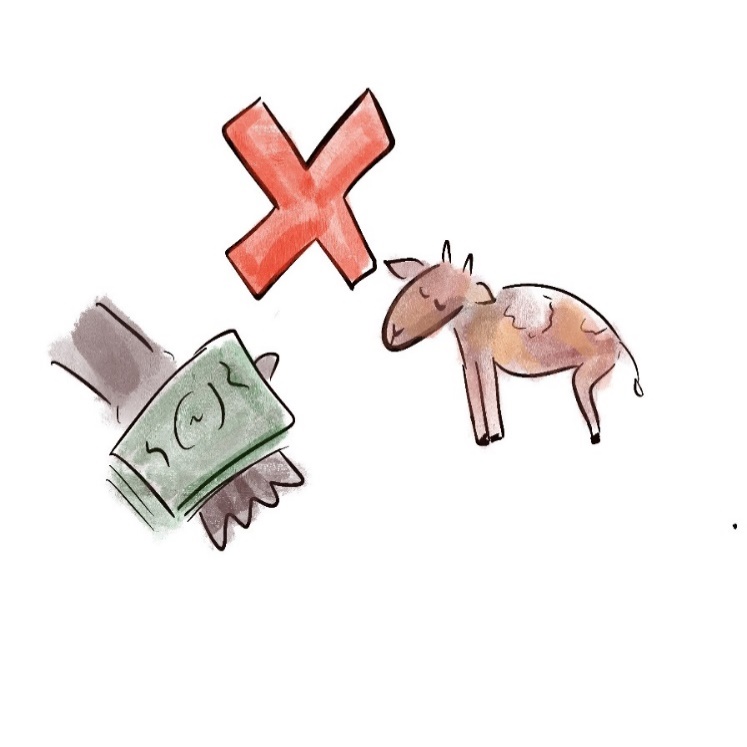 Illustrations by Stephanie Ebert
What realities are you planning for in the future? 	What will change or stay the same?
Learnings from World Relief
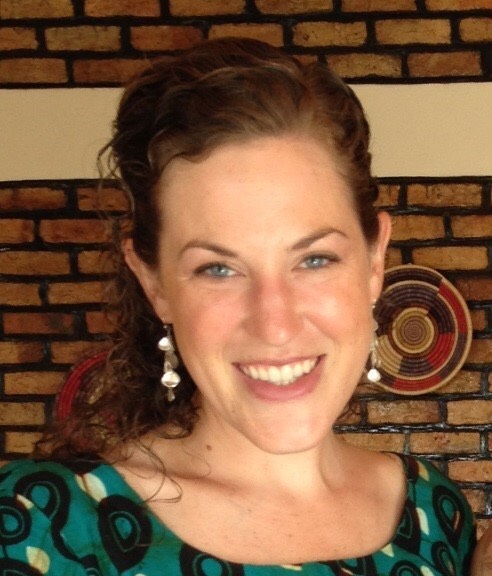 Courtney Purvis
 Senior Program Advisor – Savings for Life
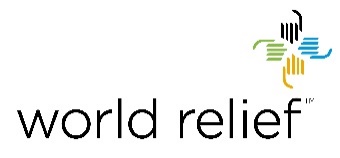 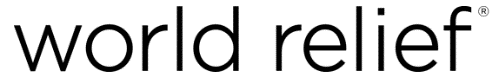 Savings Groups and Covid19:  Future Planning
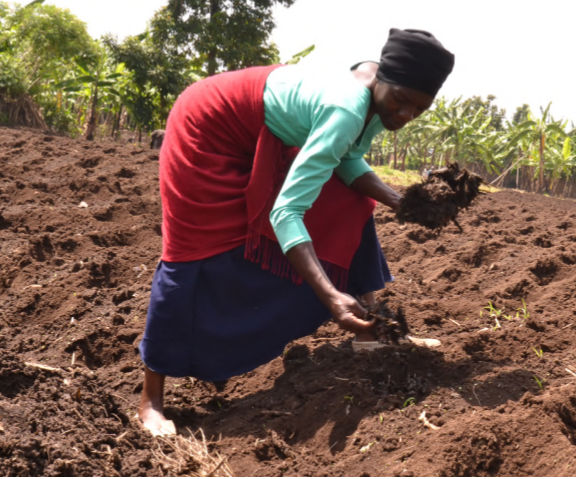 Talk to donors about flexibility in targets/programmingThink about farming/kitchen gardens integrated into SG activities
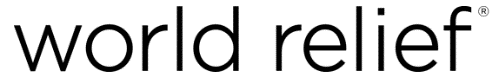 Savings Groups and Covid19:  Future Planning
Think about digital savings groups
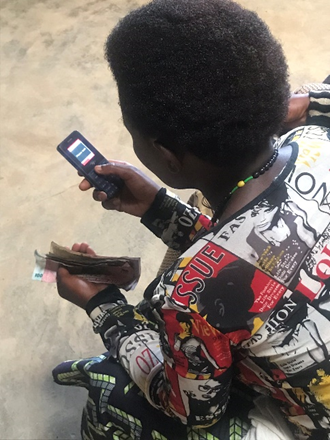 Learnings from VisionFund International
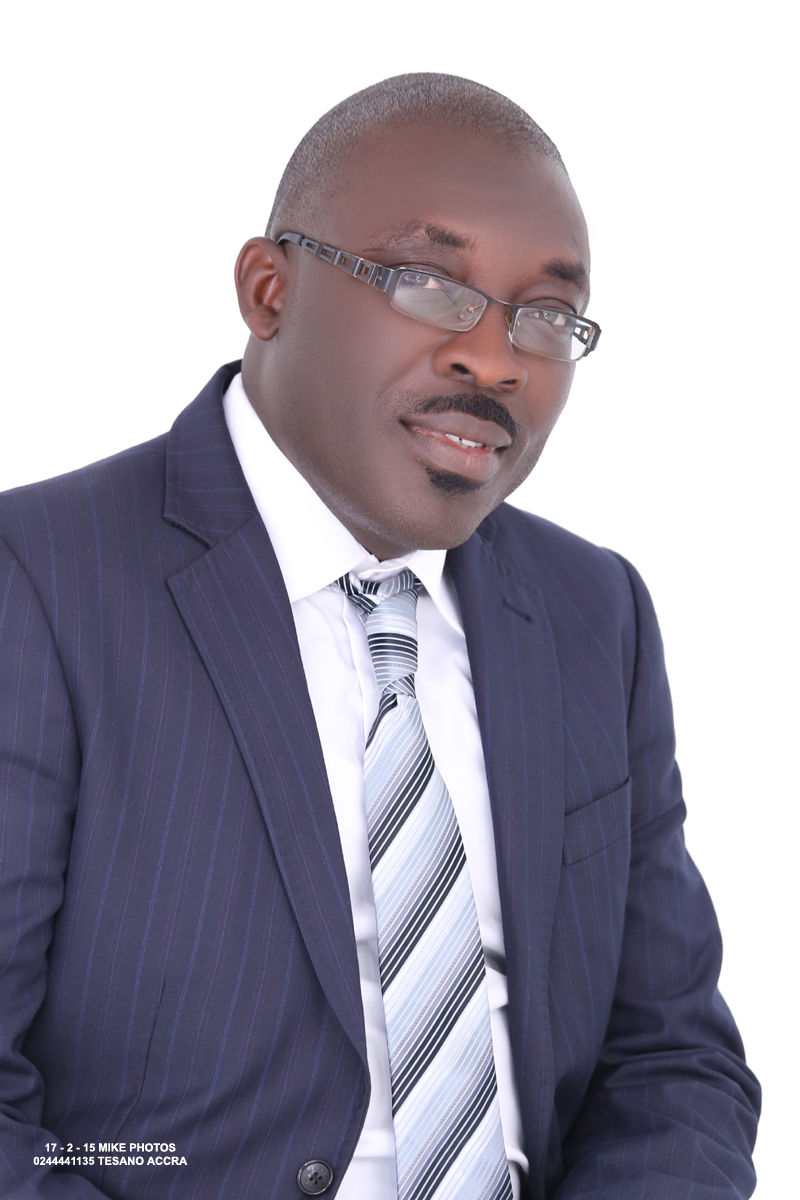 G. P. Gontrand Nounagnon
 Regional Operations Director – West Africa
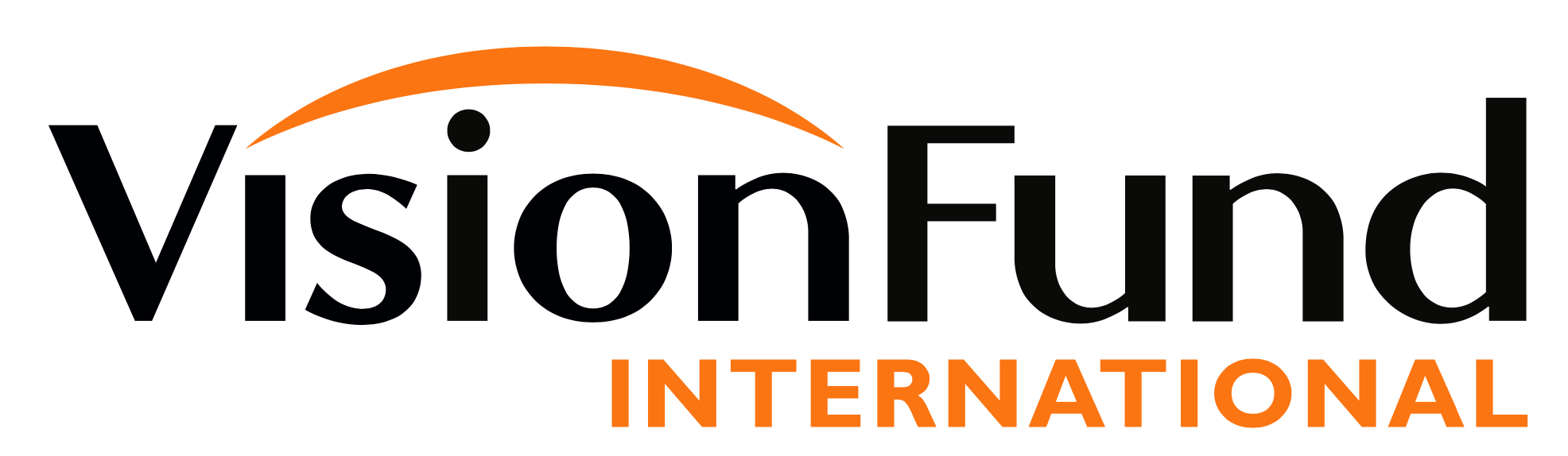 VisionFund Africa Region Plans and Assumptions
Support recovery of clients 
Response (targeting, cash transfer, etc.)
Recovery (recovery loan, experience Typhoon Haiyan, El-Nino/Flood)
Improve MFI efficiency
Digitization (MIS full capabilities, Momo, process automation)
Rationalization (re-zoning, staff redeployment)
Appropriate funding for post-Covid operations
Special funding with no or reduced interest to MFI to cascade to clients
Special recovery loan, special support mechanisms
What will stay: focus on tech and digital, remote working, less travel
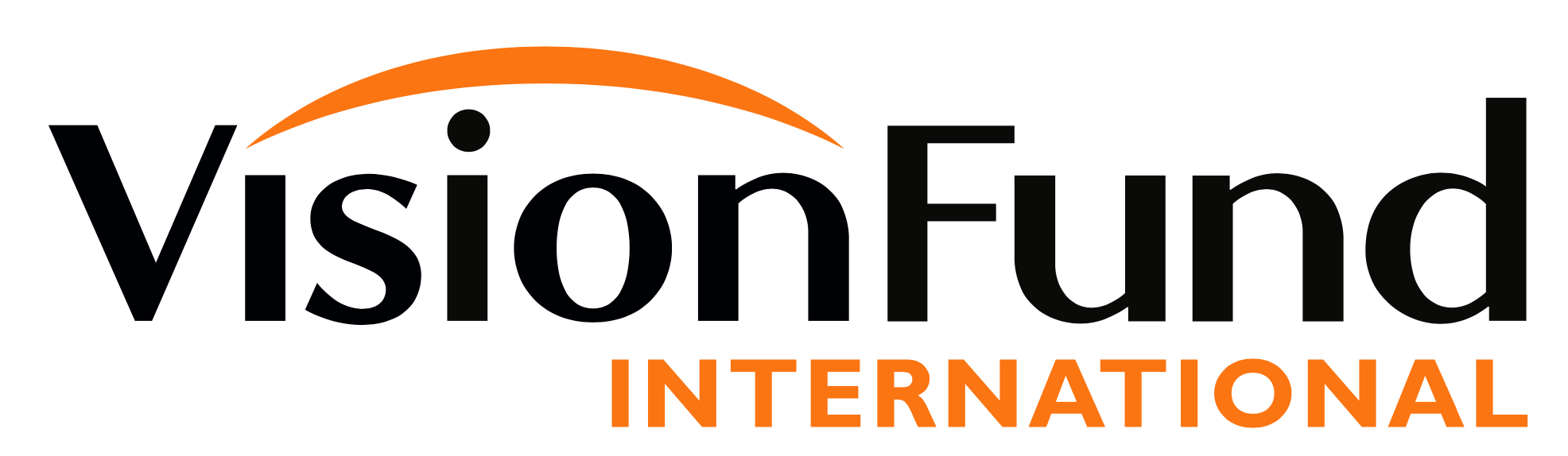 Learnings from VisionFund International
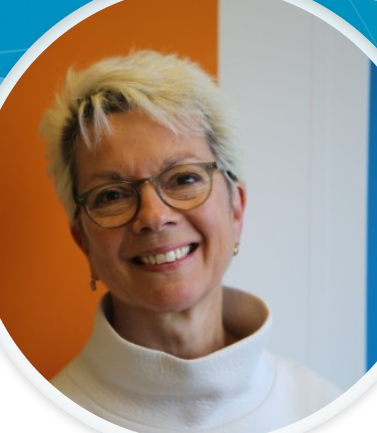 Johanna Ryan
 Global Director – Impact
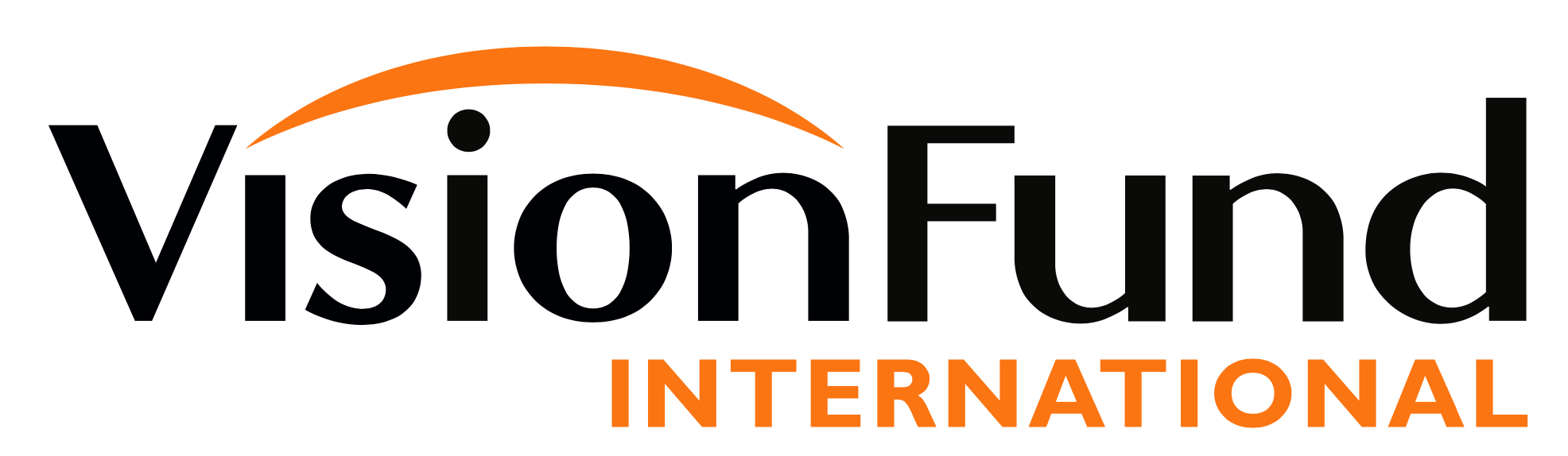 VisionFund Plans – Global Perspective
Livelihoods are critical
Focus on jobs, women, youth
Funding will change
Innovate and adapt
Rationalise and simplify
Reduce overhead costs
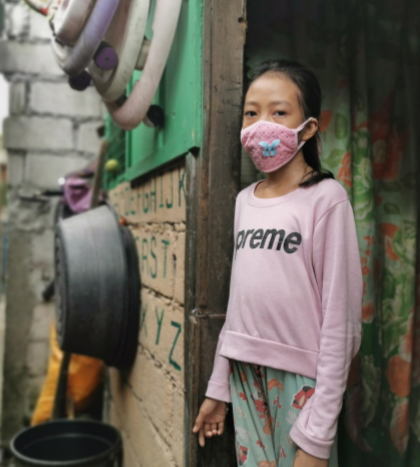 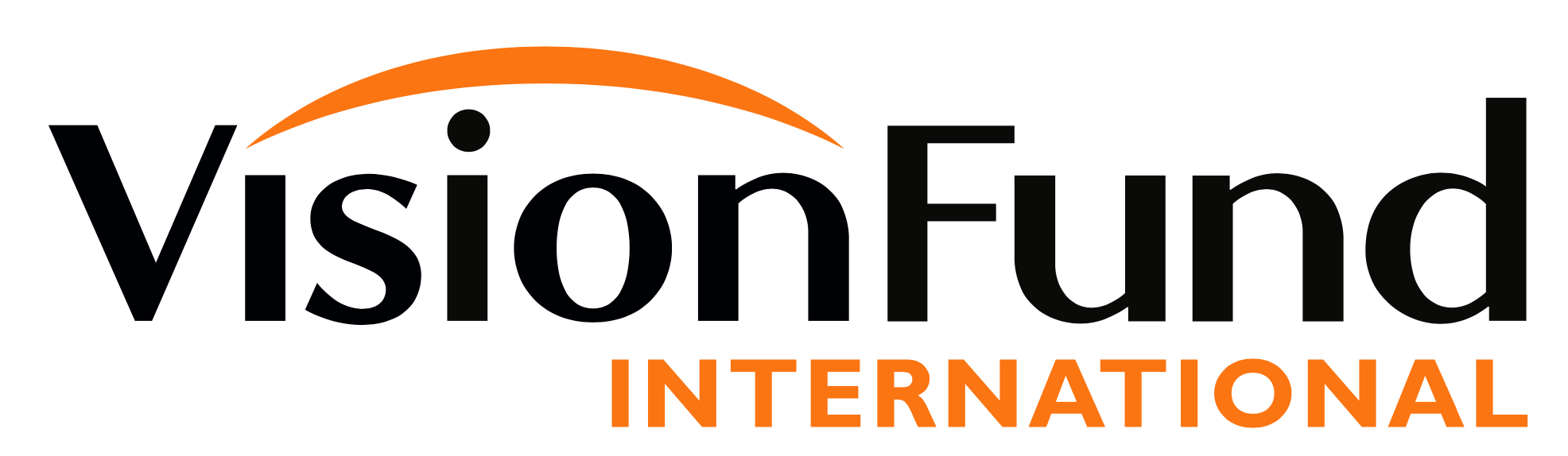 Polling questions 
(anonymous)
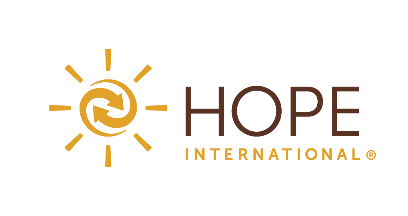 Next Normal Assumptions
from HOPE International
Travel: Domestic travel by 2020 year-end; International travel resumes in 2021
Technology: Usage will increase to communicate globally and transact with those we serve (but many that we serve who will continue to use cash)
Fundraising events (domestic): Resume with some exceptions, social distancing by 2021
Group gatherings (international): Savings and microfinance groups will continue to meet but with more social distancing
Opportunities to serve: COVID will give us greater opportunities to care well for those we serve and will inspire new strategies for how we can serve well going forward
Roundtable Discussion
What realities have you experienced? 
What are you learning from those you serve?
What future changes is your organization planning for?
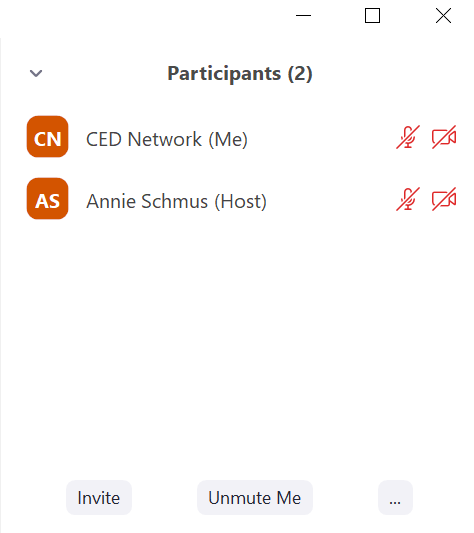 To raise your hand 
Click “participants” on the bottom of your screen 
Then click on the “…” on the lower right of the participants menu 
Then click on the  “raise hand” option
Questions from the panelists
What are some successful pivots/changes you’ve made in recent months? (Could be related to strategy, targets, programming, etc.)

How are you balancing an increase in digital interaction with a desire for relationship, holistic impact? 

What are new ways you plan to collaborate in the future? How might we collaborate with each other?
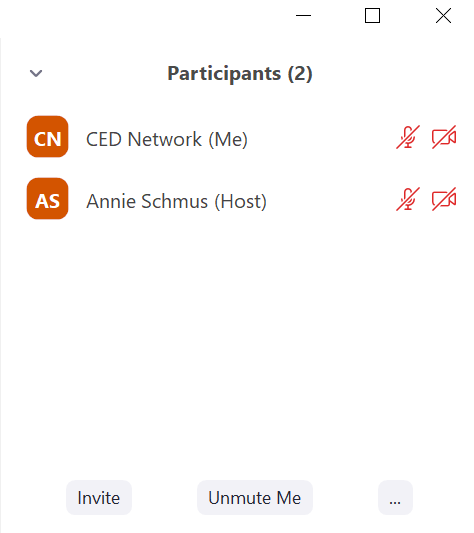 To raise your hand 
Click “participants” on the bottom of your screen 
Then click on the “…” on the lower right of the participants menu 
Then click on the  “raise hand” option
Stay connected
Invite others to join the CED Network for access future webinars, resources, and to receive today’s recording https://www.cednetwork.org/contact-us.html
View the new CED Resource Library at https://www.cednetwork.org/resource-library.html
Complete the CED 2020 interest survey (will be emailed to you along with today’s recording!)
Explore the COVID-19 Resource Repository for Faith-Based Economic Development Organizations at https://www.cednetwork.org/covid-19-resource-repository.html
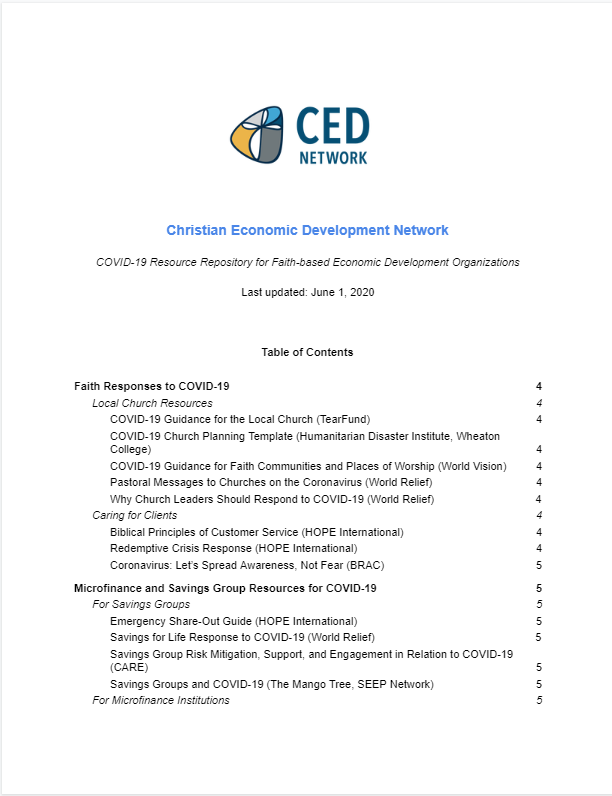 Upcoming webinars: 
Change Management (hosted by Accord) - July 30
Virtual Meetings, Trainings, and Events (hosted by HOPE) – Aug 5
Agriculture - late August
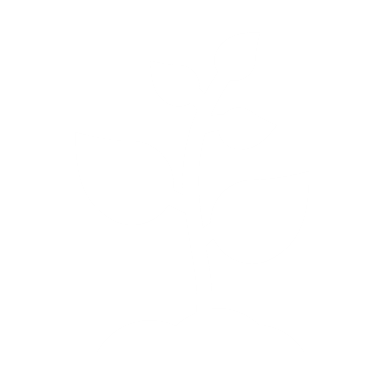